Sustainability
Sustainability
Discussion Topics
LEED Waiver
Alignment to Campus Standards
Guiding Principals Targets
Incorporation of contractor obligations
Sustainability
Building Design
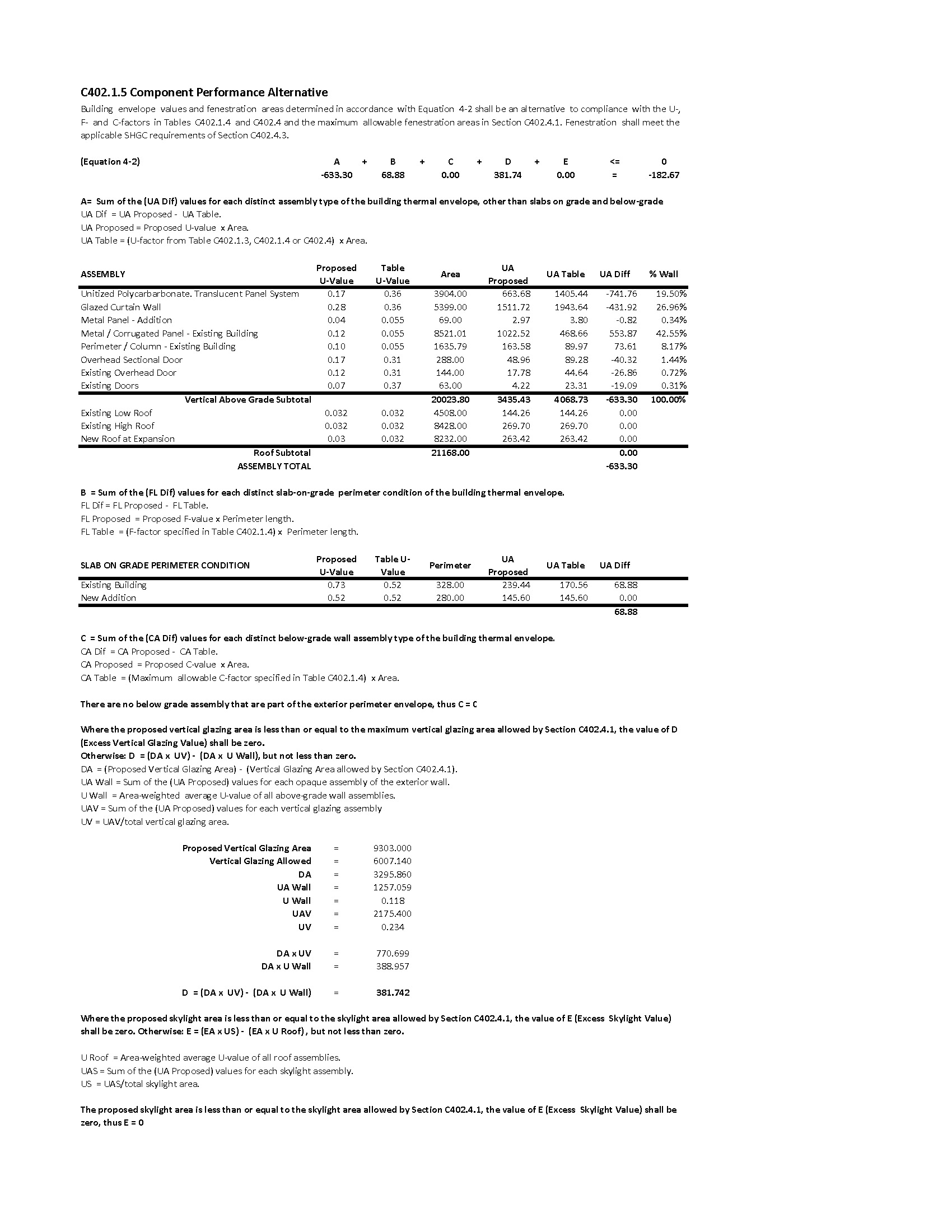 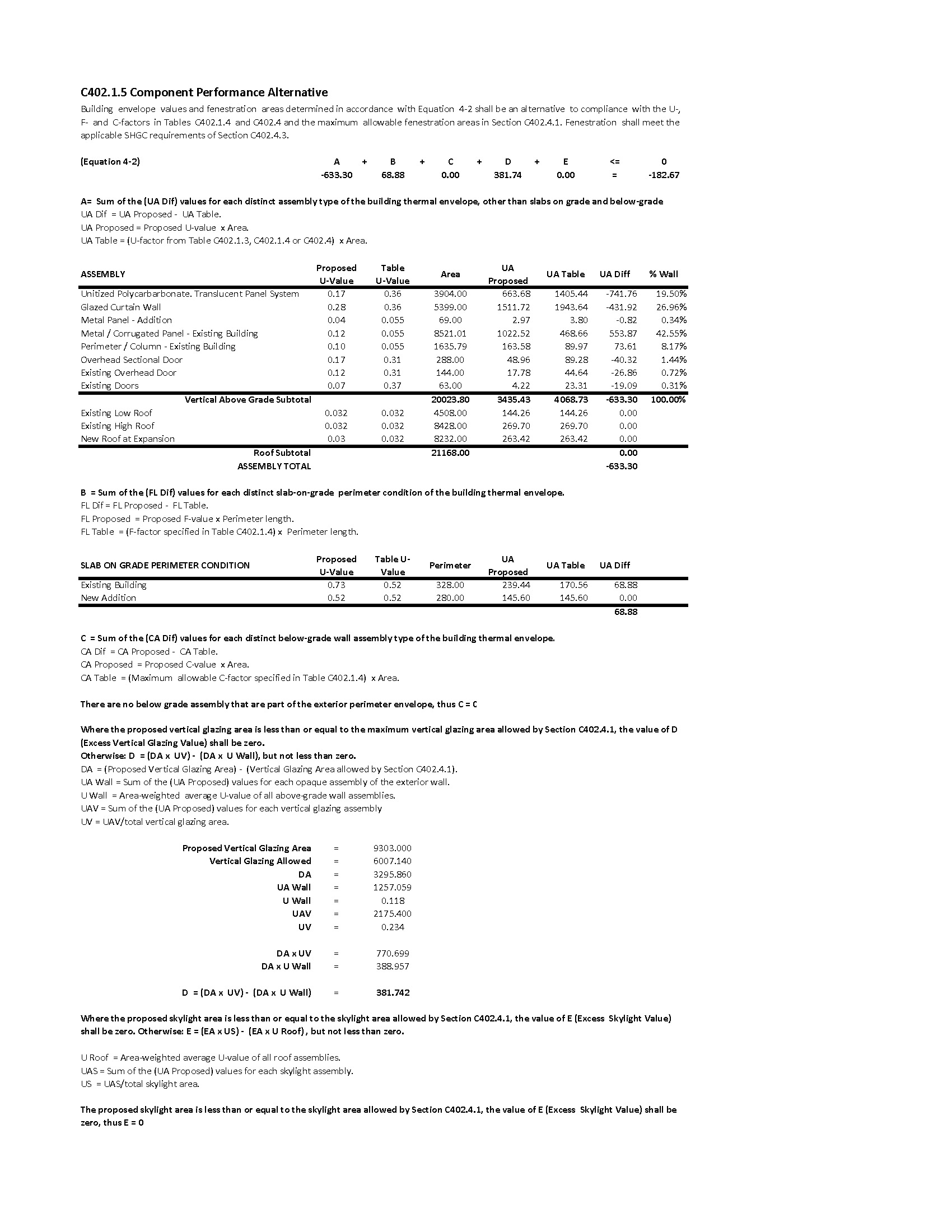 Sustainability Topics
Discussion
Align on Focus Topics
Incorporation of Design Elements
Incorporation of Procedural / Construction Related aspects
Reporting Procedures
Alignment with Campus Standards